Строение эукариотической клетки.
Презентация Трубниковой Е.Н. 
 учителя биологии
МОБУСОШ №3 им. Ю.А. Гагарина
Г.Таганрога
ОРГАНОИДЫ КЛЕТКИ
МЕМБРАННЫЕ
НЕМЕМБРАННЫЕ
Одномембранные
Двумембранные
Рибосомы
Эндоплазматическая
 сеть
Митохондрии
Клеточный центр
Пластиды
Комплекс Гольджи
Микротрубочки
Ядро
Лизосомы
Микрофиламенты
Вакуоли
Плазмолемма
Клеточная оболочка —(клеточная мембрана, плазматическая мембрана, плазмолемма, цитолемма, цитоплазматическая мембрана, цитоплазматическая оболочка) - оболочка, покрывающая поверхность клетки, обеспечивающая ее целостность и регулирующая обмен
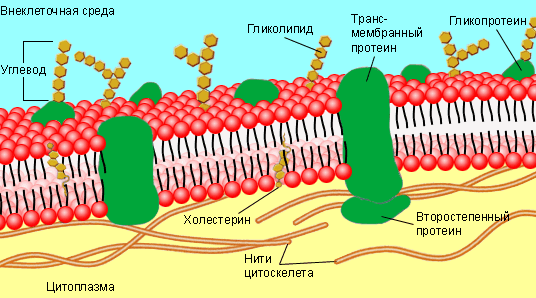 Функции плазмолеммы
Ограничение внутренней среды клетки, сохранение ее формы,
Защита от повреждений,
Рецепторная функция;
Транспорт веществ через плазматические мембраны
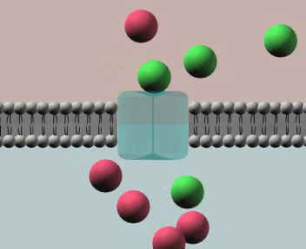 Натрий-калиевый насос
Обмен осуществляется при помощи специальных белков, образующих в мембране так называемые каналы. На рисунке показана работа такого канала (насоса), обеспечивающего движение ионов натрия и калия через клеточную мембрану.
Эндоцитоз
При эндоцитозе мембрана образует впячивания, которые затем трансформируются в пузырьки или вакуоли.
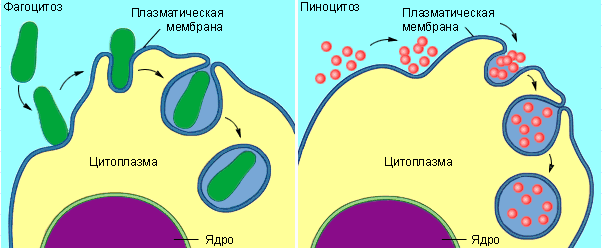 Различают фагоцитоз – поглощение твёрдых частиц (например, лейкоцитами крови) – и пиноцитоз  – поглощение жидкостей;
Экзоцитоз
Экзоцитоз – процесс, обратный эндоцитозу; из клеток выводятся непереварившиеся остатки твёрдых частиц и жидкий секрет.
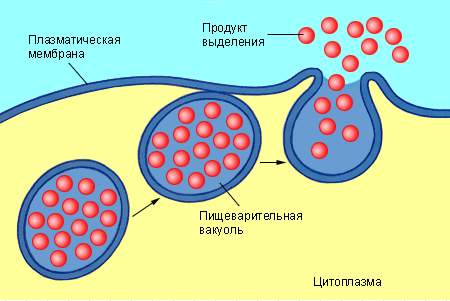 Цитоплазма
Цитоплазма – основная по массе часть клетки. Она представляет собой соединение коллоидных растворов белков и других органических веществ с истинными растворами различных солей.
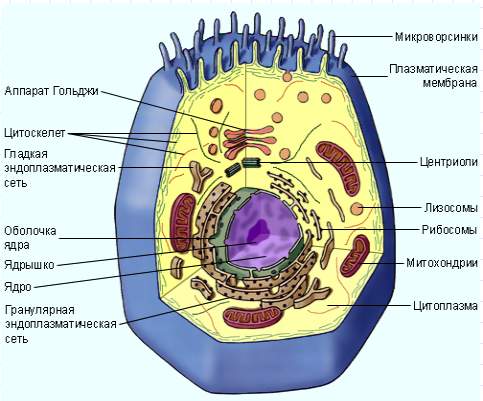 1. Основное вещество цитоплазмы – гиалоплазма (существует в 2 формах: золь - более жидкая и гель – более густая.
2. Органеллы – постоянные компоненты.
3. Включения –временные компоненты.
 Свойство цитоплазмы – циклоз  (постоянное движение)
Клеточные включения
Вакуолярная система- одномембранные органоиды

ЭПС
Комплекс Гольджи
Лизосомы
Вакуоли
Эндоплазматическая сеть
Чем гладкая ЭПС отличается от шероховатой?
Эндоплазматическая сеть
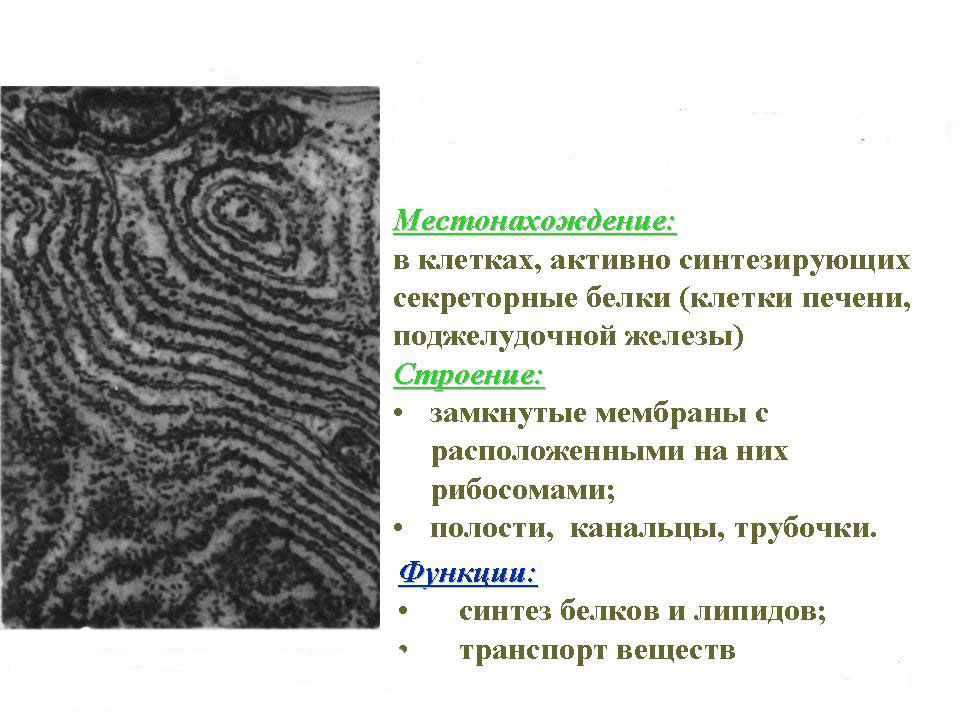 Комплекс    Гольджи
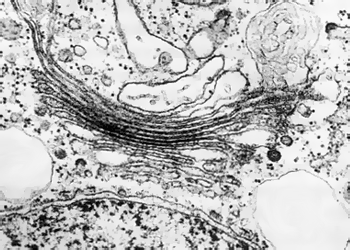 Комплекс Гольджи
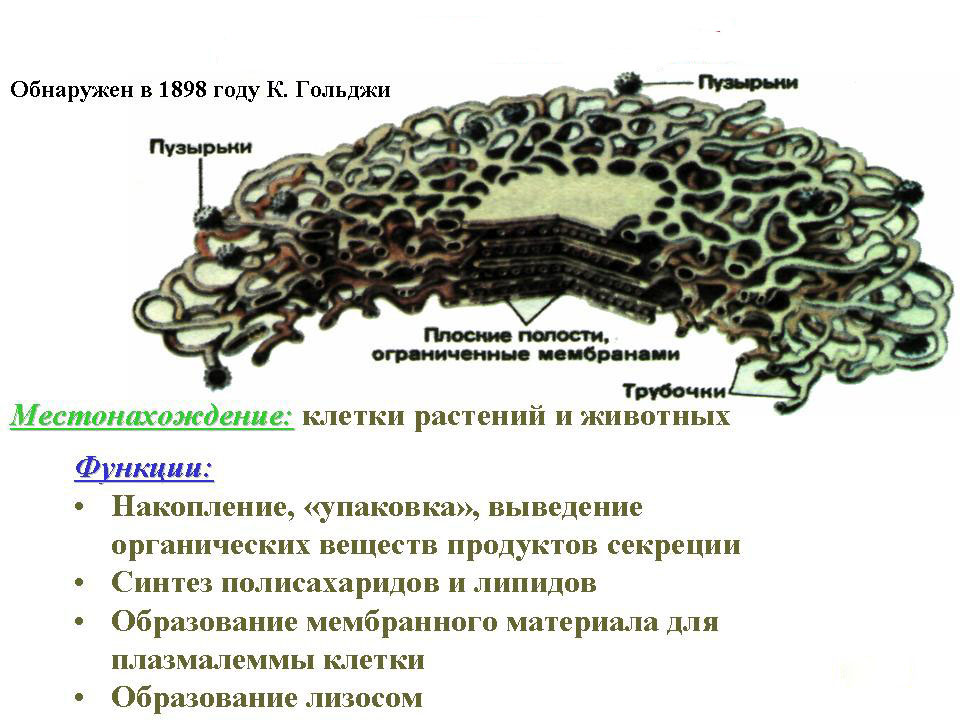 Лизосомы
Строение:
Пузырьки овальной формы (снаружи – мембрана, внутри – ферменты)
Функции:
Расщепление органических веществ,
Разрушение отмерших органоидов клетки,
Уничтожение отработавших клеток.
ернуться
[Speaker Notes: Лизосомы представляют собой мембранные мешочки, наполненные пищеварительными ферментами. Особенно много лизосом в животных клетках, здесь их размер составляет десятые доли микрометра. 
Лизосомы расщепляют питательные вещества, переваривают попавшие в клетку бактерии, выделяют ферменты, удаляют путём переваривания ненужные части клеток. Лизосомы также являются «средствами самоубийства» клетки: в некоторых случаях (например, при отмирании хвоста у головастика) содержимое лизосом выбрасывается в клетку, и она погибает.]
Лизосомы
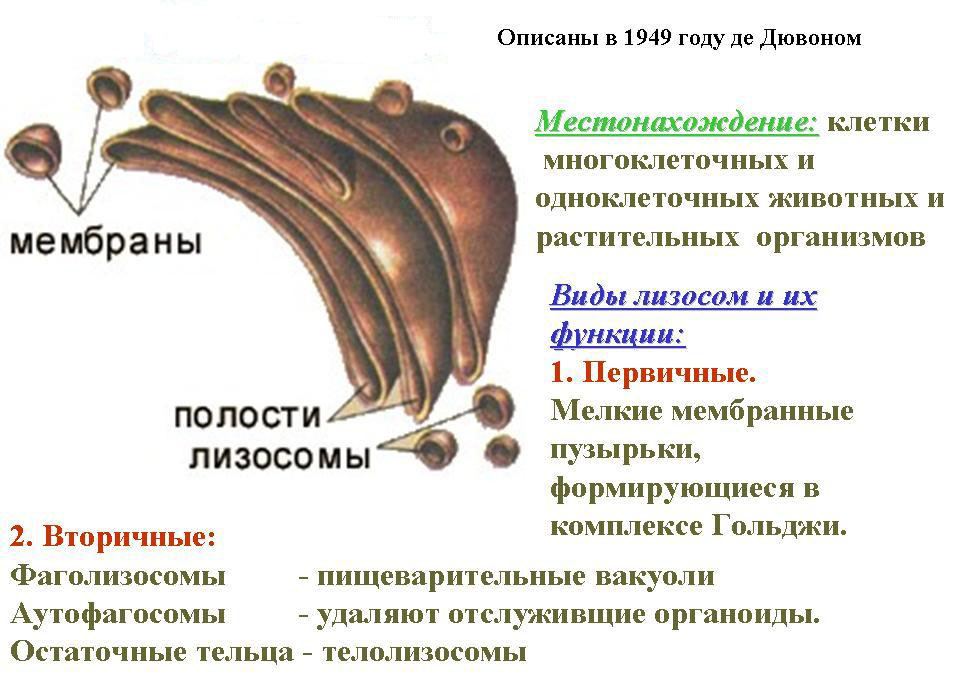 Вакуоли. Лизосома.
Функции центральной вакуоли:

Накопление питательных веществ, метаболитов и пигментов; 
Удаление из цитоплазмы  продуктов метаболизма;
Регуляция водно-солевого обмена; 
Поддержание тургорного давления; 
Участие в разрушении макромолекул и клеточных структур.

Пищеварительные вакуоли:
 
животных клеток содержат литические
(расщепляющие) ферменты и пищевые
частицы. 
Здесь идет внутриклеточное
пищеварение.

Выделительные вакуоли простейших :

одержат воду и растворенные в ней
продукты метаболизма. Функция –
осморегуляция, удаление жидких
продуктов метаболизма.
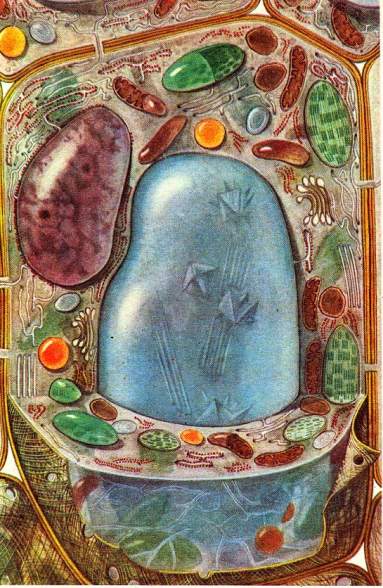 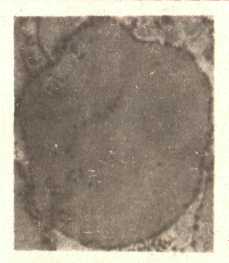 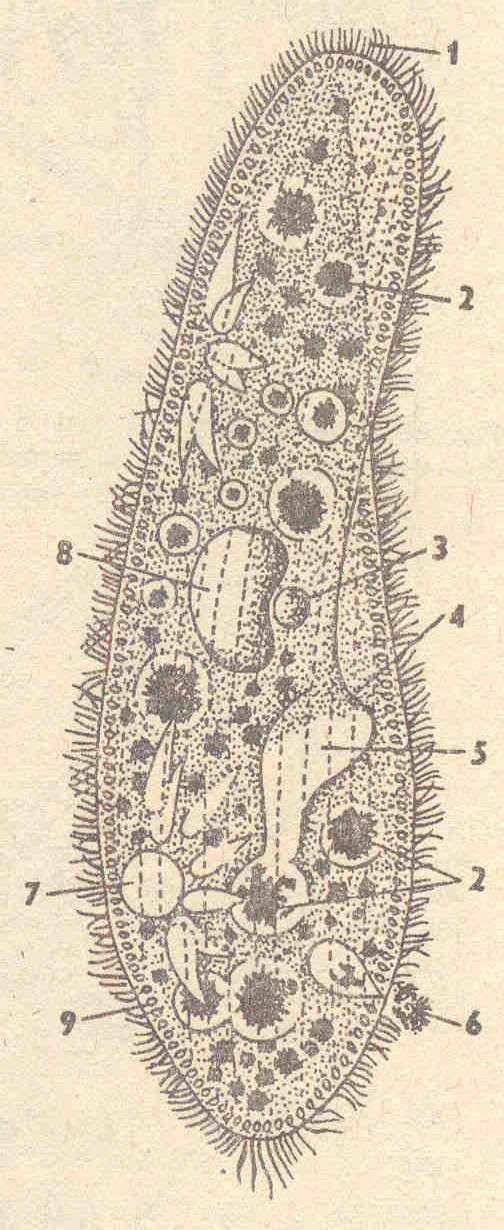 Автономные  - двумембранные органоиды:пластидымитохондрии
Митохондрии
Митохондрии
Пластиды
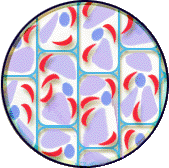 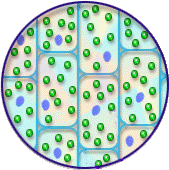 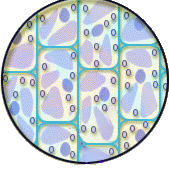 Виды пластид
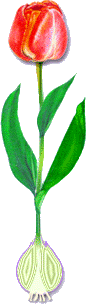 хромопласты
хлоропласты
лейкопласты
Немембранные органоиды:рибосомыклеточный центрцитоскелет
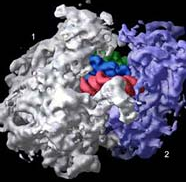 Рибосомы
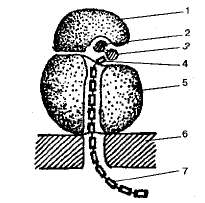 1 — малая субъединица
2 — иРНК
3 — тРИК
4 — аминокислота
5 — большая субъединица
6 — мембрана эндоплазматической сети
7 — синтезируемая полипептидная цепь.
Микротрубочки.  Микрофиламенты.
Полые цилиндрические структуры 
Образуют цитоскелет клетки, веретено деления, центриоли, жгутики и реснички
Сократимые элементы цитоскелета, образованы нитями актина и других сократительных белков 
Участие в формировании цитоскелета клетки, амебоидном движении и др.
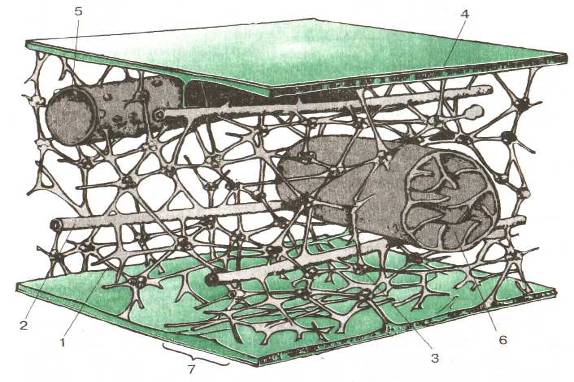 Микротрубочки обозначены зеленым цветом
Клеточный центр (центросома)
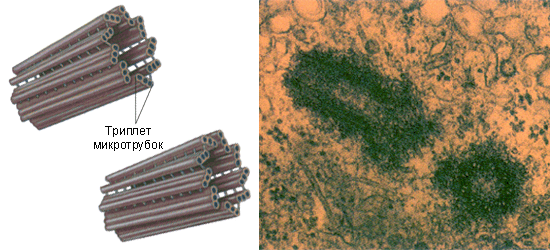 Состоит из двух центриолей, каждая представляет собой полый цилиндр, образованный девятью триплетами микротрубочек.
Входит в состав митотического аппарата клетки
Имеет ДНК и РНК
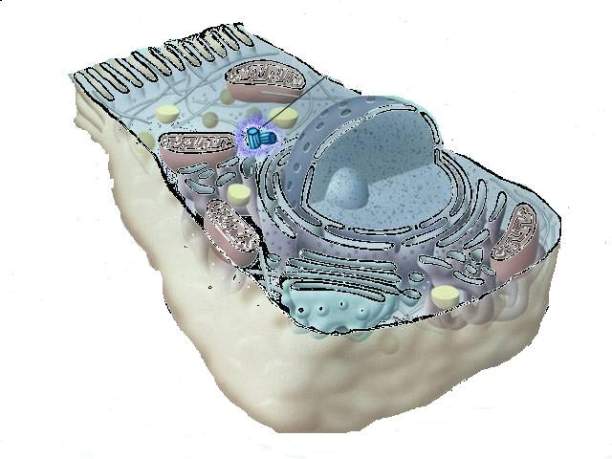 Органоиды движения
Реснички (многочисленные цитоплазматические выросты на мембране).
Жгутики (единичные цитоплазматические выросты на мембране).
Псевдоподии (амебовидные выступы цитоплазмы).
Миофибриллы (тонкие нити длиной до 1 см.).
Сравнение растительной и животной клеток
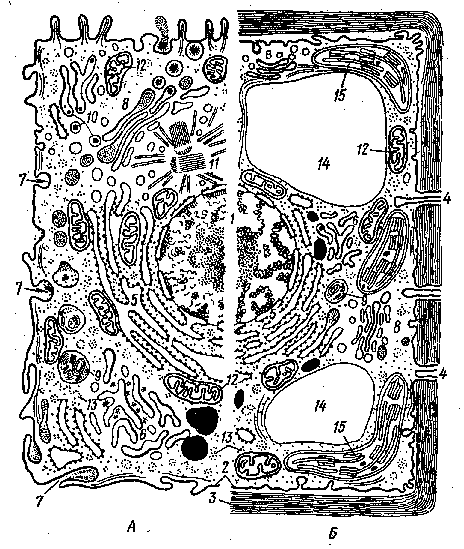 / - ядро с хроматином и ядрышком, 2 - цитоплазматическая мембрана, 3- клеточная стенка, 4 - поры в клеточной стенке, через которые сообщается цитоплазма соседних клеток, 5 – шероховатая эндоплазматическая сеть, б - гладкая эндоплазматическая сеть, 7 –пиноцитозная вакуоль,8- аппарат (комплекс) Гольджи, 9 - лизосома, 10 - жировые включения в каналах гладкой эндоплазматической сети, 11 - клеточный центр, 12 - митохондрия, 13 - свободные рибосомы и полирибосомы, 14 — вакуоль, 15 — хлоропласт